Figure 11. Growth asymmetries: gradient. Development of convolutions in the model with a gradient in the growth of the ...
Cereb Cortex, Volume 15, Issue 12, December 2005, Pages 1900–1913, https://doi.org/10.1093/cercor/bhi068
The content of this slide may be subject to copyright: please see the slide notes for details.
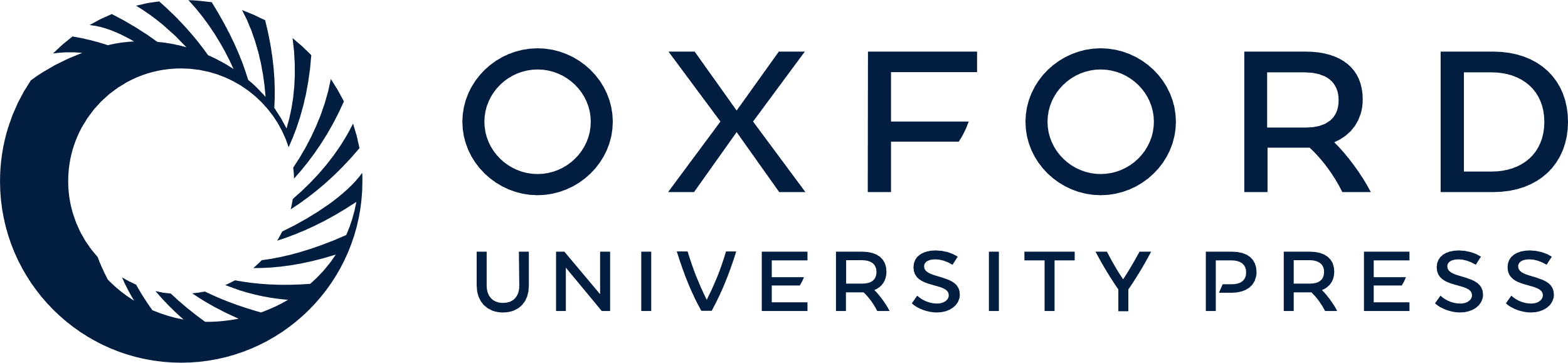 [Speaker Notes: Figure 11. Growth asymmetries: gradient. Development of convolutions in the model with a gradient in the growth of the cortical layer (smaller growth at bottom). Convolutions develop simultaneously and are less pronounced as the growth decreases. A model with the same shape, mechanical properties, and mean growth does not develop convolutions. Elements = 150, qh = 4.5, qw = 4, kc = 0.5, τc = 4 × 104, kf = 0.05, τf = 104, K top = 20, K bottom = 5, m = 5 × 10−3.


Unless provided in the caption above, the following copyright applies to the content of this slide: © The Author 2005. Published by Oxford University Press. All rights reserved. For permissions, please e-mail: journals.permissions@oupjournals.org]